ITEC 109
Lecture 16
Functions (3)
Conditionals
Review
Functions
Parameters
Returns
Syntax
Scope
Objectives
Review functions
Examples
Introduce iteration
Functions
Why use them?
What is a parameter?
What is a return value
Example
def fun1():
  fun2()
  printNow("Done")
def fun2():
  printNow("Test")
fun1()
Example
def fun1(var1,var2):
  return var1+var2
  printNow("Done")
def fun2():
  return int(raw_input())
x = fun2()
y = fun2()
z = fun1(x,y)
printNow(z)
Example
def mystery(var1):
  printNow(var1)
  if (var1 > 25):
    return;
  else:
   mystery(var1+1)
mystery(1)
Conditionals
What is the purpose of if
What is the purpose of elif
What is the purpose of else
What is the syntax for the three?
Example
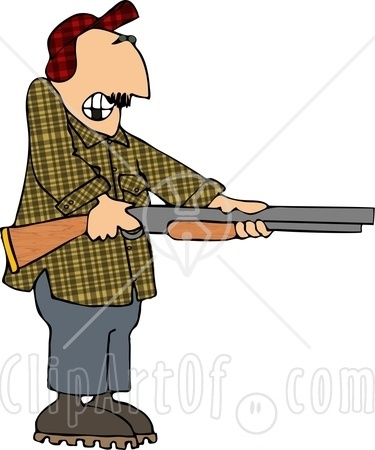 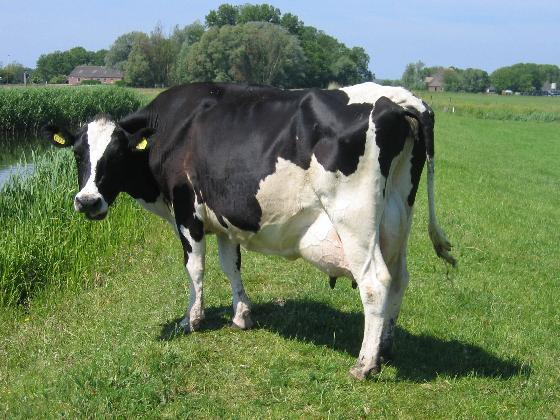 If you shoot a cow
Then you get steak
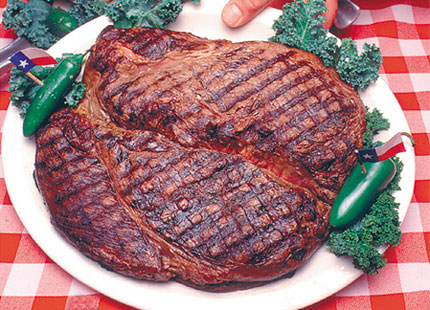 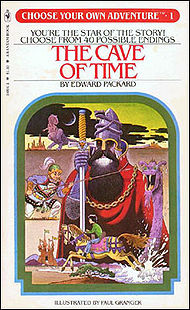 Choose your own adventure
Book where you make choices 
    as you read


Choices you make impact the story
Wildly rich
Horrible deaths
If you decide to start back home, turn to page 4. 
If you decide to wait, turn to page 5.
Priorities
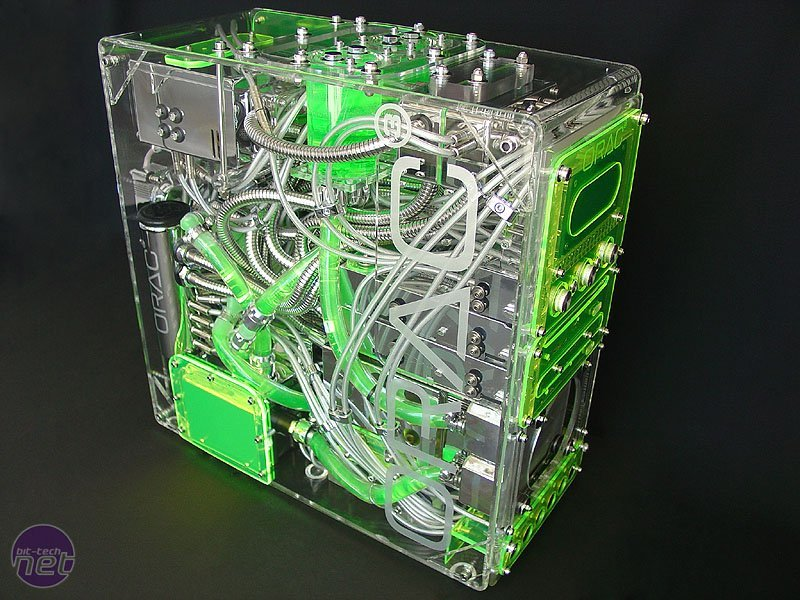 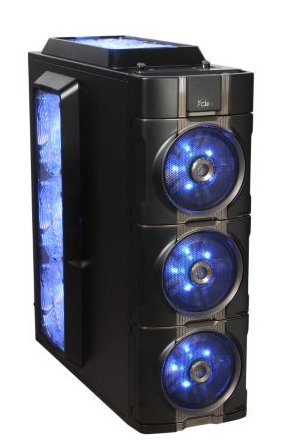 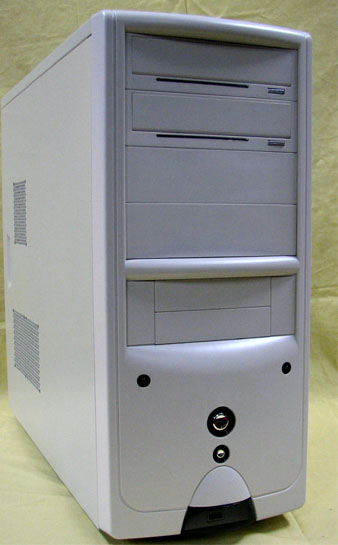 Visually
public static void main
{
	//Code before










     //Code after
}
Only when if
not met and 
condition is true
if (condition)
{                                  }
First choice
else if (condition)
Second choice
{                                  }
else (condition)
Last choice
{                                  }
Structure
Expression (True or false)
All vars:  <,>,==, !=
Based on the word / expression a block of code gets executed
Python
First choice = if
Second choice = elif
Third choice = elif
Last choice = else
Linear progression
Begins with if
Ends with else
Example
var1=3
if (var1 > 3):
  printNow("1")
elif (var1 < 3):
  printNow("2")
else:
  printNow("3")
Example
x=3;
		y=4;
		if (x>3):
			printNow(“X is big”);
		elif (y <4):
			printNow(“Y is small”);
		elif (x == y):
			printNow(“Same”);
		else:
			printNow(“Can you see me now?”);
Example
Can you guess the number between 1-10 that I’m thinking of exercise
Check to see if it is between 1 and 10
Then say Exact if it is 5, Higher than my choice if is above 5, Lower than my choice if it is less than 5
Chaining
total=3;
	max=3;
	sum=4;
	//Scanner code to read in the values
	if (total == max):
		if (total < sum):
			printNow(“T < S”);
		else:
			printNow(“ T = M < S”);
Review
Functions
Conditionals